Simplifying Basic Expressions
Simplifying Basic Expressions
Spec 2
2H Q3
Specimen Set 2 2H Q3
Simplifying Basic Expressions
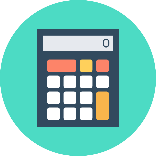 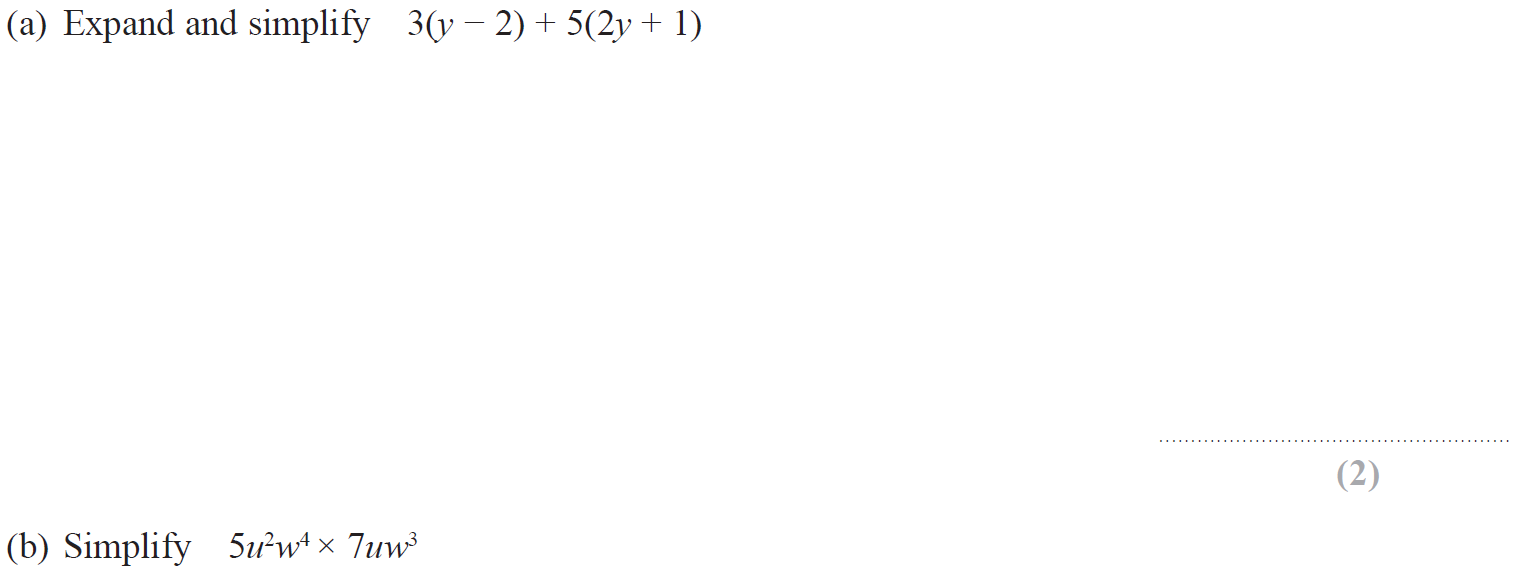 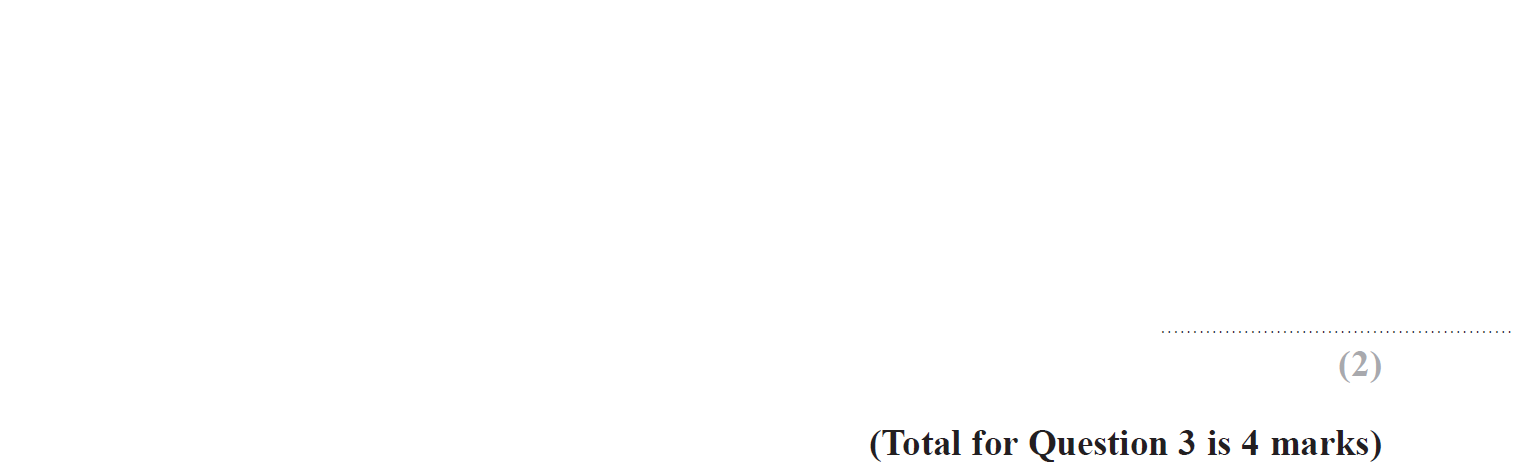 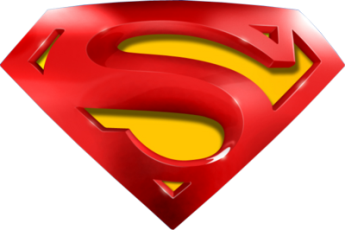 Specimen Set 2 2H Q3
Simplifying Basic Expressions
A
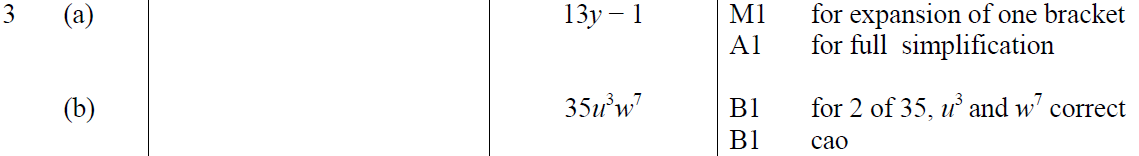 B
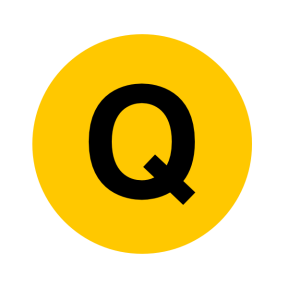